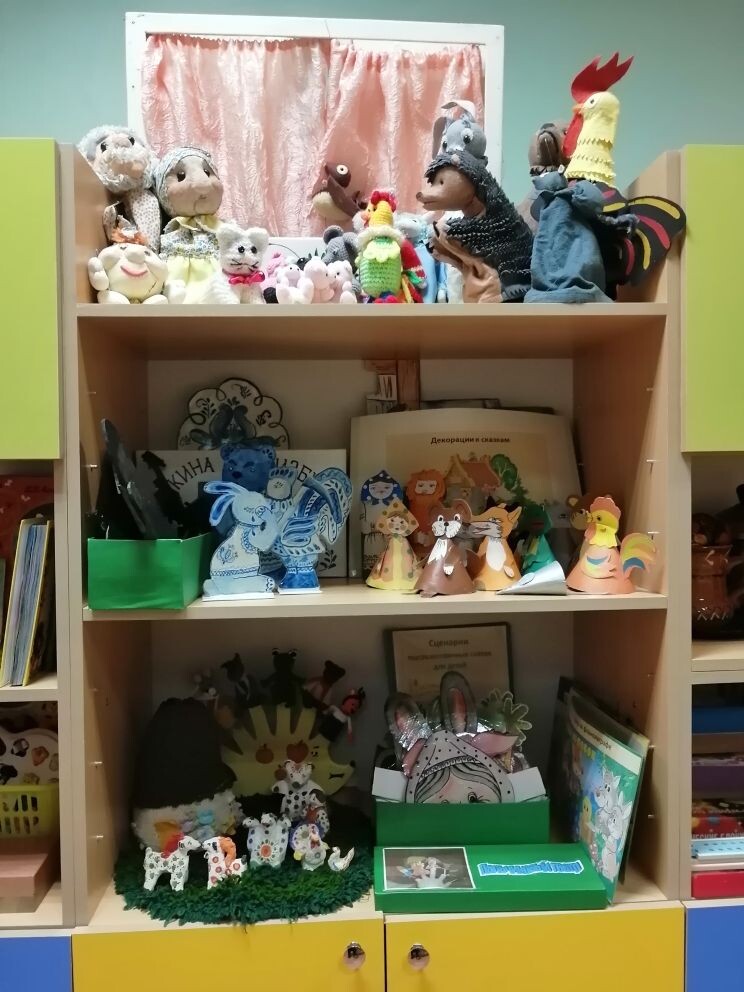 «Виды
           театра»
Выполнила : воспитатель
 структурного подразделения 
«Детский сад №13 
комбинированного вида» 
МБДОУ «Детский сад «Радуга» комбинированного вида»
 Рузаевского муниципального района:
Кожевникова 
Светлана Александровна
[Speaker Notes: Виды театра]
Театр масок по русской народной сказке «Репка»
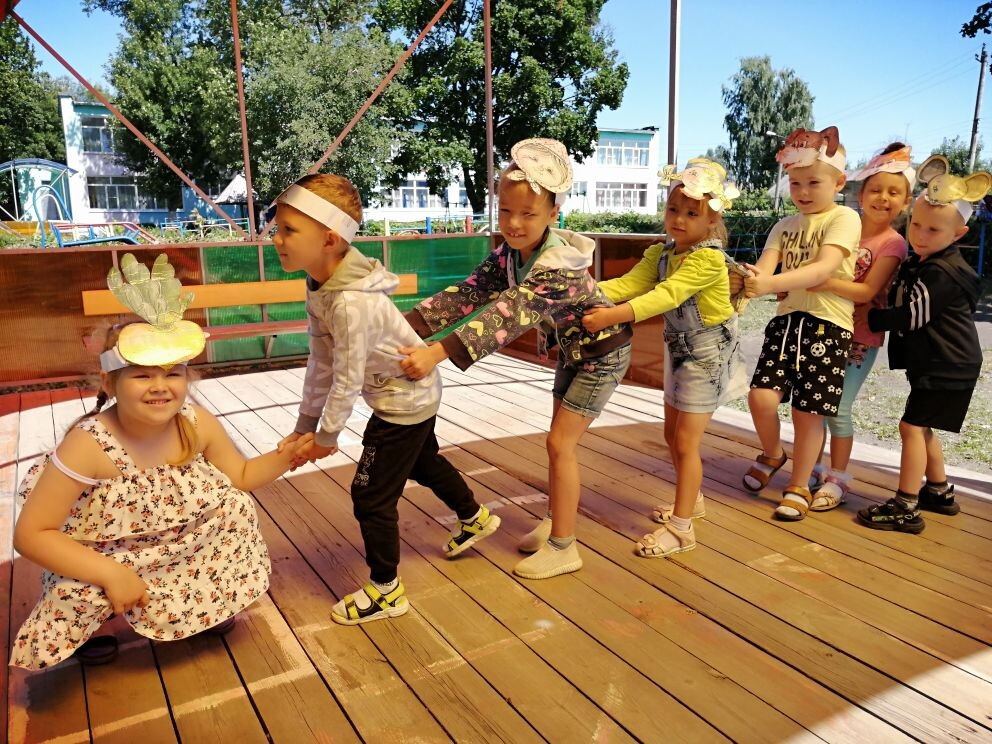 Русская народная сказка  «Колобок»
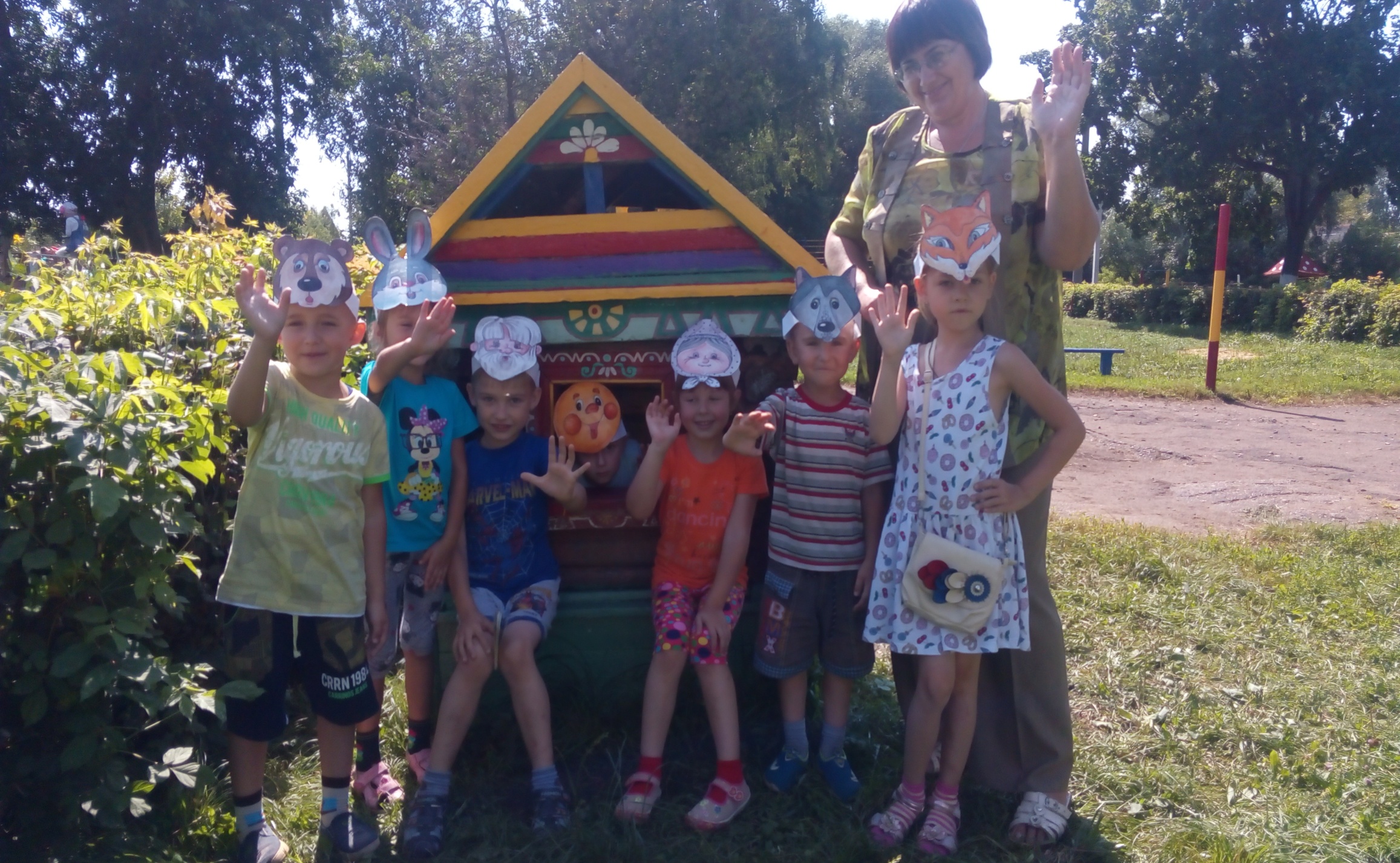 Театр Би-ба-бо
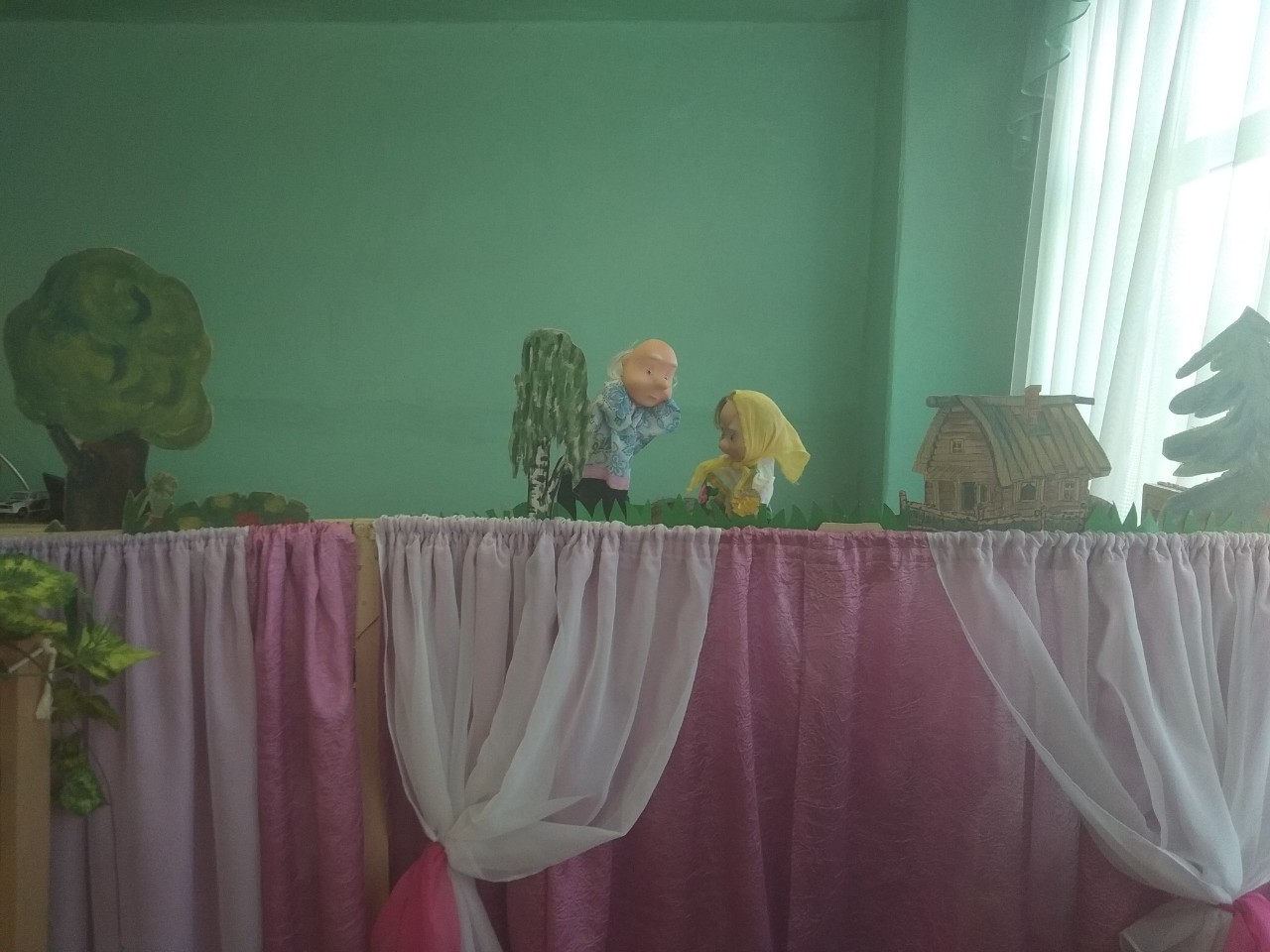 [Speaker Notes: Театр Би-ба-бо]
Пальчиковый театр
Теневой  театр
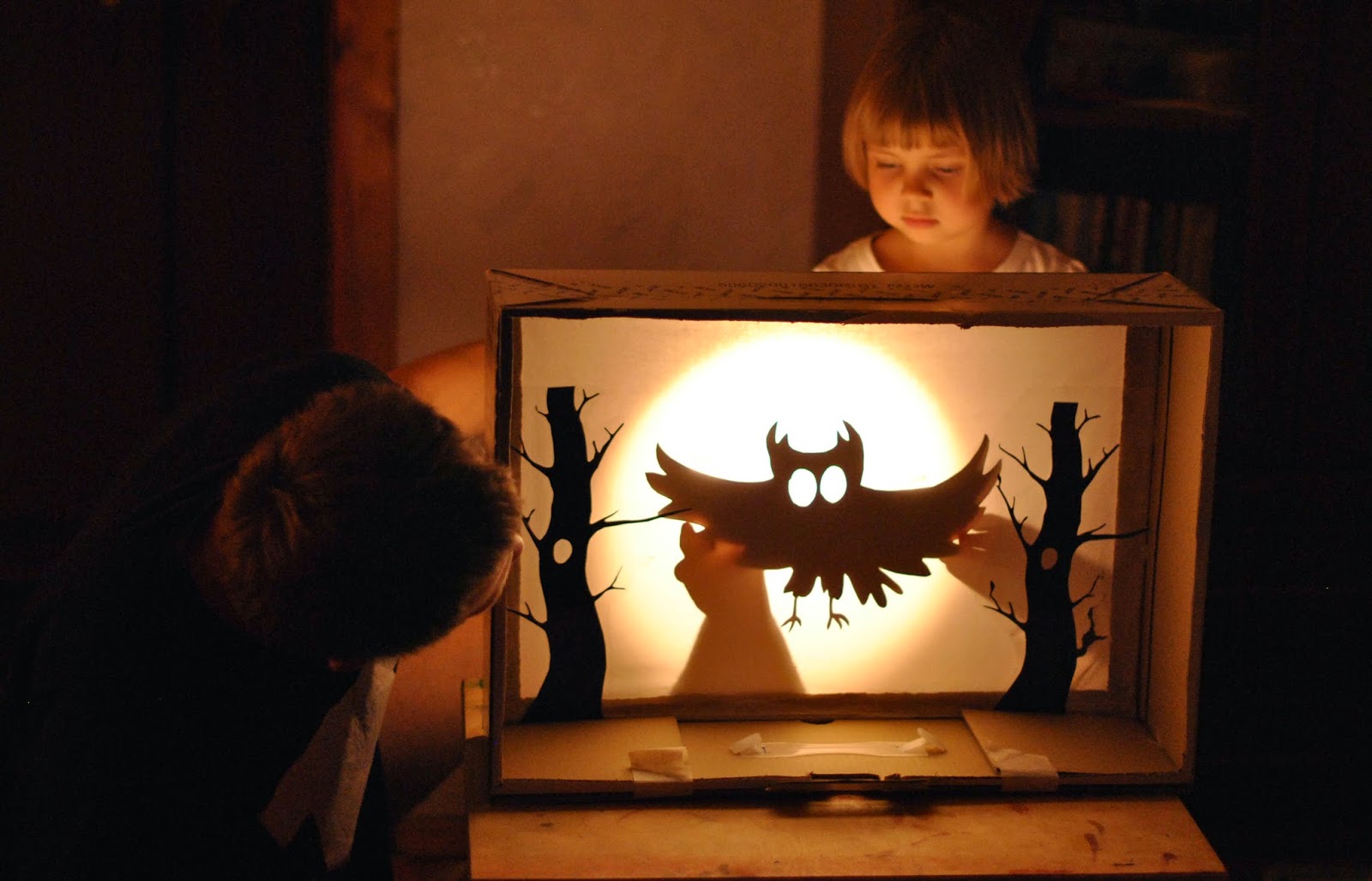 Театр вязанной игрушки
[Speaker Notes: Театр вязанной игрушки]
Настольный  театр«Три медведя»
Настольный конусный театр
«Теремок»
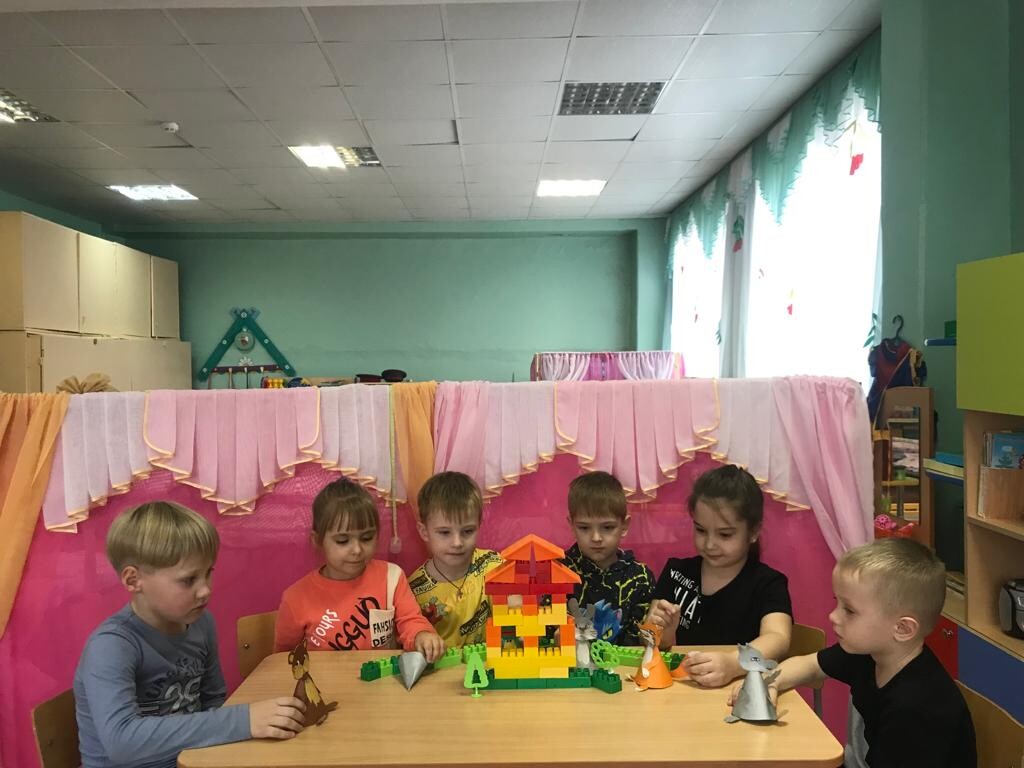 Настольный театр оригами «Три медведя»
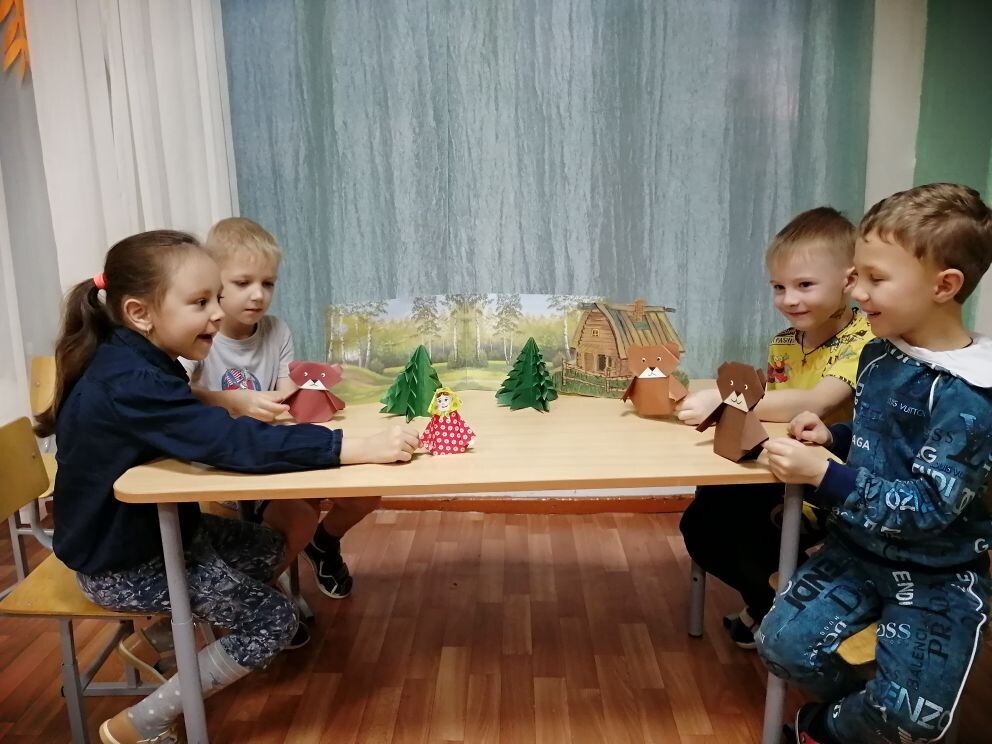 Настольный театр  «Топотушки»
«Зимовье зверей»
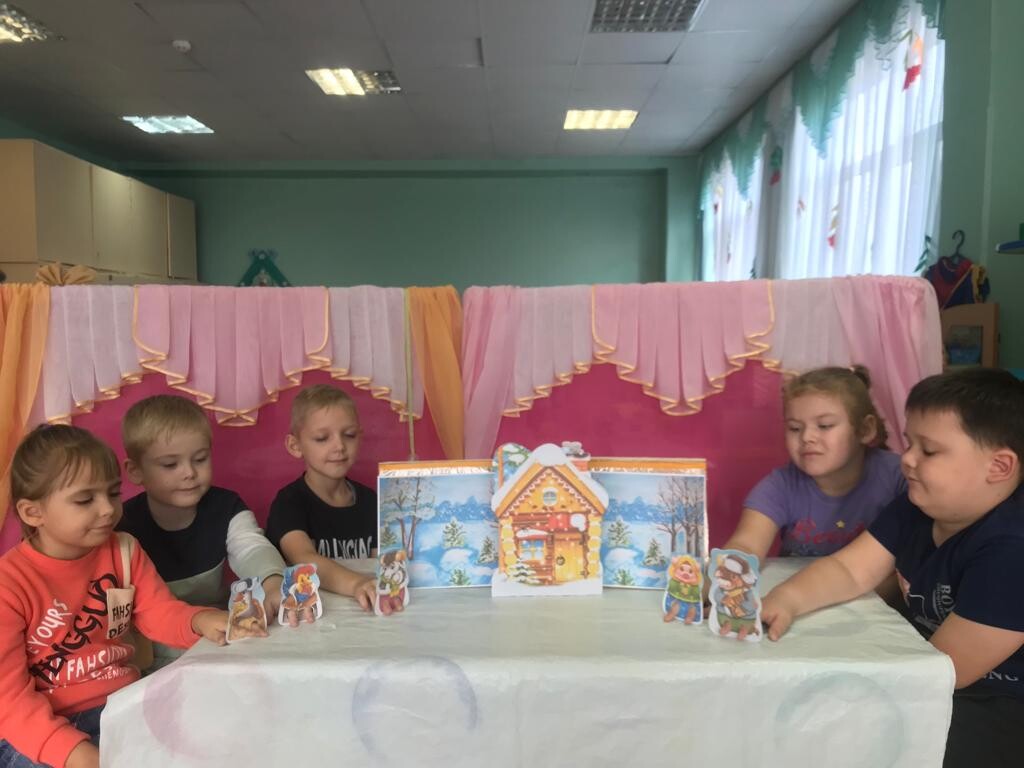 [Speaker Notes: Настольный театр  «Топотушки»]
Настольный театр «Заюшкина избушка» (по гжельской росписи)
[Speaker Notes: Настольный театр (по гжельской росписи)]
Театр дымковской игрушки
Театр дымковской игрушки «Упрямые козлики»
Дымковская сказка «Маша и медведь»
Стендовый театр на фланелеграфе